PHYS16 – Lecture 5
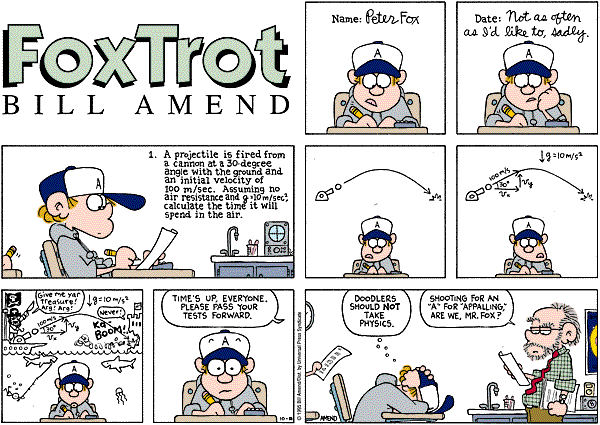 Motion
Ch. 2 Motion in 1D & Ch. 4 Motion in 2D
Math Review Questions 1
Let’s say we make a measurement of our position with 3 different GPS devices (GPS watch, GPS phone, and a car GPS) and we know that we are right next to the bank (red x). Which GPS is the most ACCURATE?

GPS watch
GPS phone
Car GPS
BANK
GROCERY
Math Review Questions 2
Let’s say we make a measurement of our position with 3 different GPS devices (GPS watch, GPS phone, and a car GPS) and we know that we are right next to the bank (red x). Which GPS is the most PRECISE?

GPS watch
GPS phone
Car GPS
BANK
GROCERY
Math Review Questions 3
A problem asks you to find the pressure (P) a piston exerts given a force (F) of 23.7 N and a length (l) and width (w) of the piston of 11 cm and 0.001 km, respectively. The equation that governs this is P=F/(lw). How many significant digits should you enter in your answer?

A. 1
B. 2
C. 3
D. 4
E. There is not enough information.
Math Review Questions 4
A problem asks you to find the pressure (P) a piston exerts given a force (F) of 23.7 lbs and a length (l) and width (w) of the piston of 11 in and 0.001 in, respectively. The equation that governs this is P=F/(lw). What are the units of pressure?

A.lbs
B. in
C. lbs/in
D. lbs/(in^2)
E. There is not enough information.
Math Review Questions 5
What is the value for V3?

(4,4)
(-2,2)
(2,-2)
(3,3)
(4,3)
V3=?
V2= (1,3)
V1= (3,1)
Motion
Ch. 2 Motion in 1D
Position, Velocity, and Acceleration
Free Fall
Ch. 4 Motion in 2D
Projectile Motion
Relative Motion
Intro - Motion pre-question
If a 0.50 kg ping-pong ball and a 2.0 kg tennis ball are dropped from 2 m, ignoring air resistance, which ball will hit the ground first? (g=9.8 m/s2.)
		A) The ping-pong ball
		B) The tennis ball
		C) Both hit at the same time
		D) None of the above
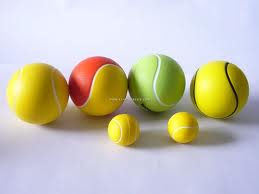 http://www.sz-wholesale.com/uploadFiles/upimg9%5CPU-tennis-balls_172249.jpg
Intro - Process of solving problems
Read the problem carefully!
Draw a picture
Write down the given quantities
Write down what you should solve for
Identify the eqns./concepts you should use
Do the math and solve
Intro - Constant acceleration
Free Fall
Free Fall
Object under Earth’s gravity is in Free Fall
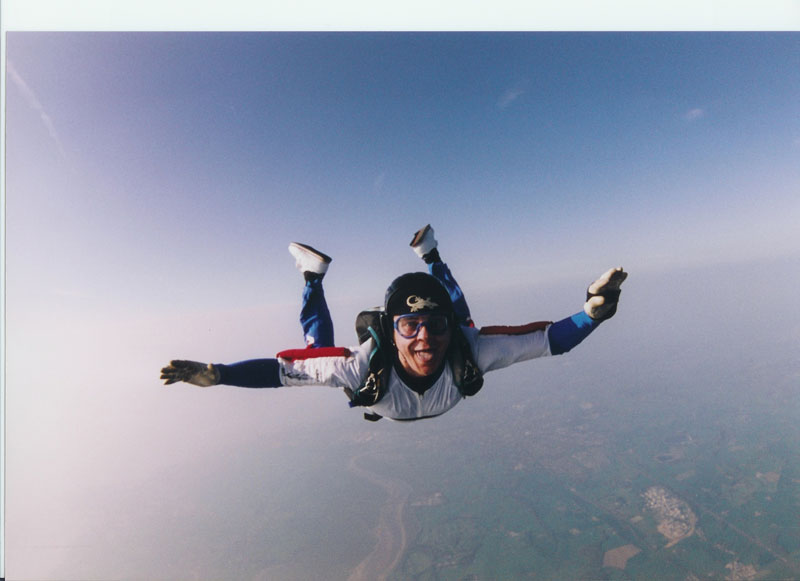 http://www.bkpc.co.uk/freefall.jpg
Free Fall Examples
A sky diver falls from 1 km. How long before they hit the ground?


You throw a ball up with a velocity of 5 m/s along positive y, what is the velocity of the ball right before you catch it?
You throw a ball up with 10 m/s and another down with 10 m/s. At the ground, which ball is going faster?
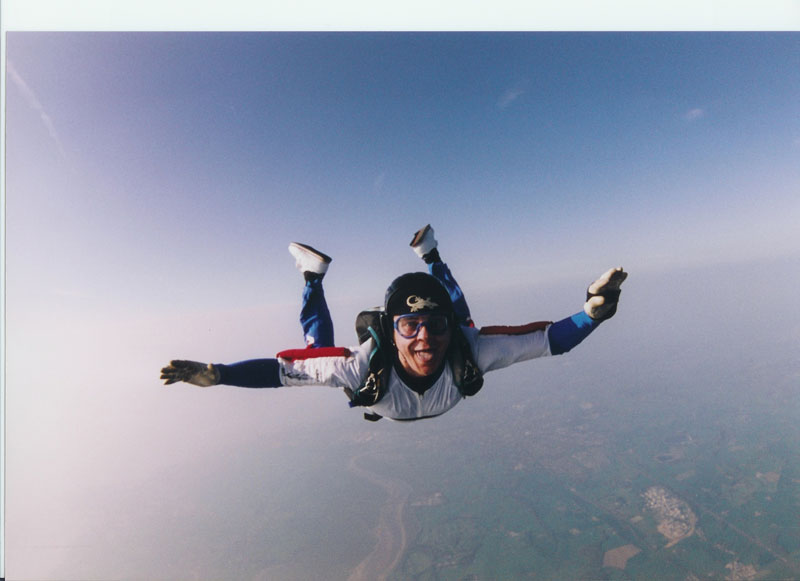 http://www.bkpc.co.uk/freefall.jpg
Challenge Question
I have a feather and a penny. The feather has a smaller mass than the penny. If they are dropped from the same height which will hit the ground first?
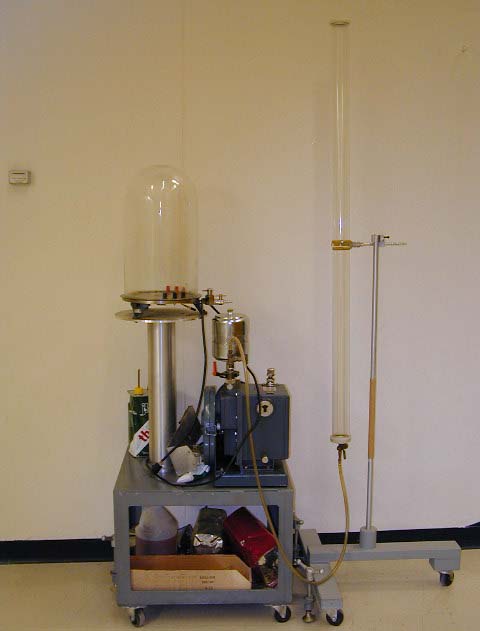 http://panda.unm.edu/demos
Other 1D Motion - Cars
Lingenfelter Corvette
Can it really do 0 to 60 mph in 1.97 s?
Let’s calculate some #’s to see if it is reasonable – assume constant acceleration
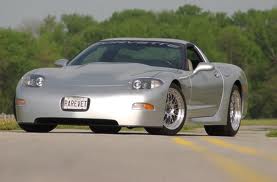 http://Z06-corvette.com
Lingenfelter – 0 to 60 mph in 1.97 s
Stock Car – 0 to 333. 2 mph in ¼ mile
C6 Corvette – 0 to 60 mph in 4.2 s
2D Motion
2D Motion
Each axis is independent.
So use kinematic equations in x and in y
Demo: train and ball…
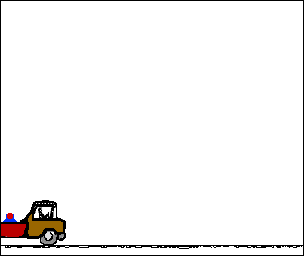 Projectile Motion
Object under both free fall in the vertical direction and a horizontal component
Path or trajectory is a parabola
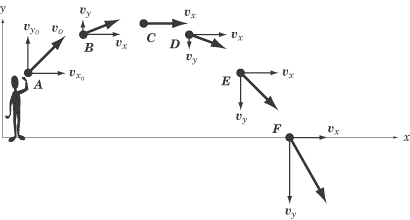 http://img.sparknotes.com/content/testprep/bookimgs/sat2/physics/0012/projectile.gif
Conclusions
1D Motion
Free fall – constant acceleration
Cars – sometimes constant acceleration
2D Motion
Projectile motion – constant acceleration


Use the kinematic equations!